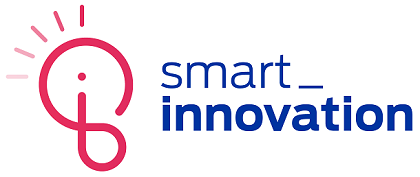 Global Innovation MapA heatmap of innovation potential in construction ecosystem
Innovation Domains
(Customer
pain points)
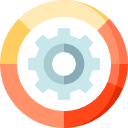 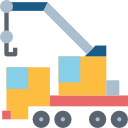 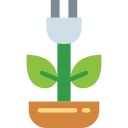 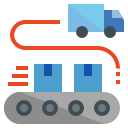 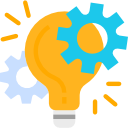 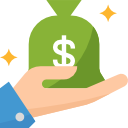 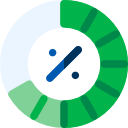 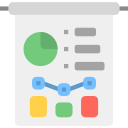 Core product influencer
Construction market influencers
Users
Other influencers
Builders
Priority Actors
(Construction Value Chain)
Direct core sales generators
Distributors
Industrial manuf.
In manufacturing and distribution
General value chain vendors & suppliers
In construction value chain
In end user